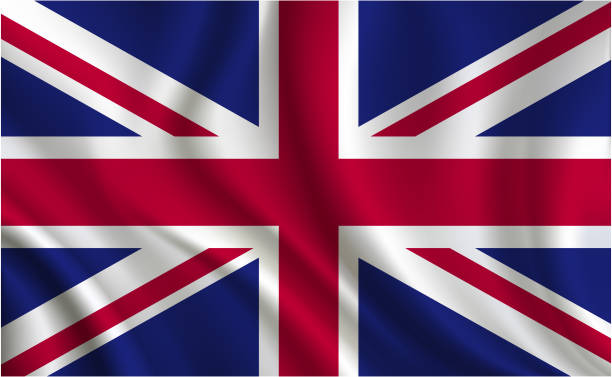 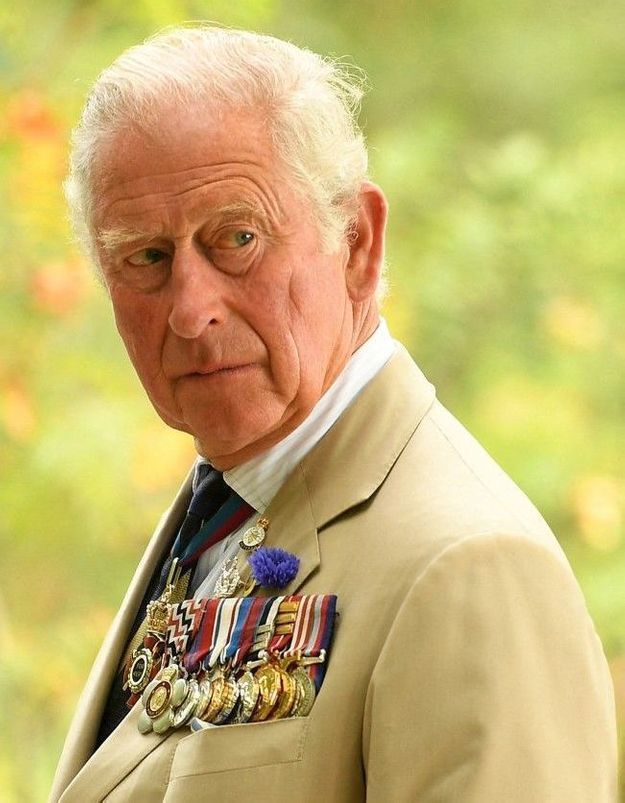 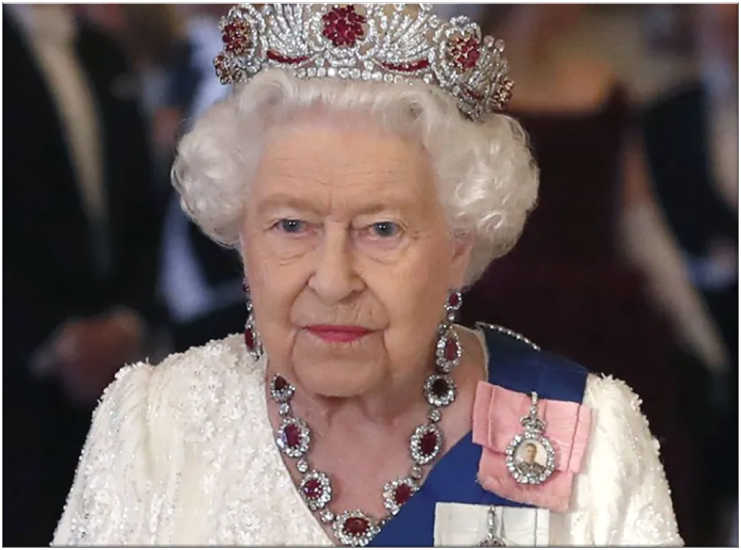 La famille Royale Anglaise
Chloé & Meï – Linh
21 Avril 2022
SOMMAIRE
Prince William et Kate Middleton
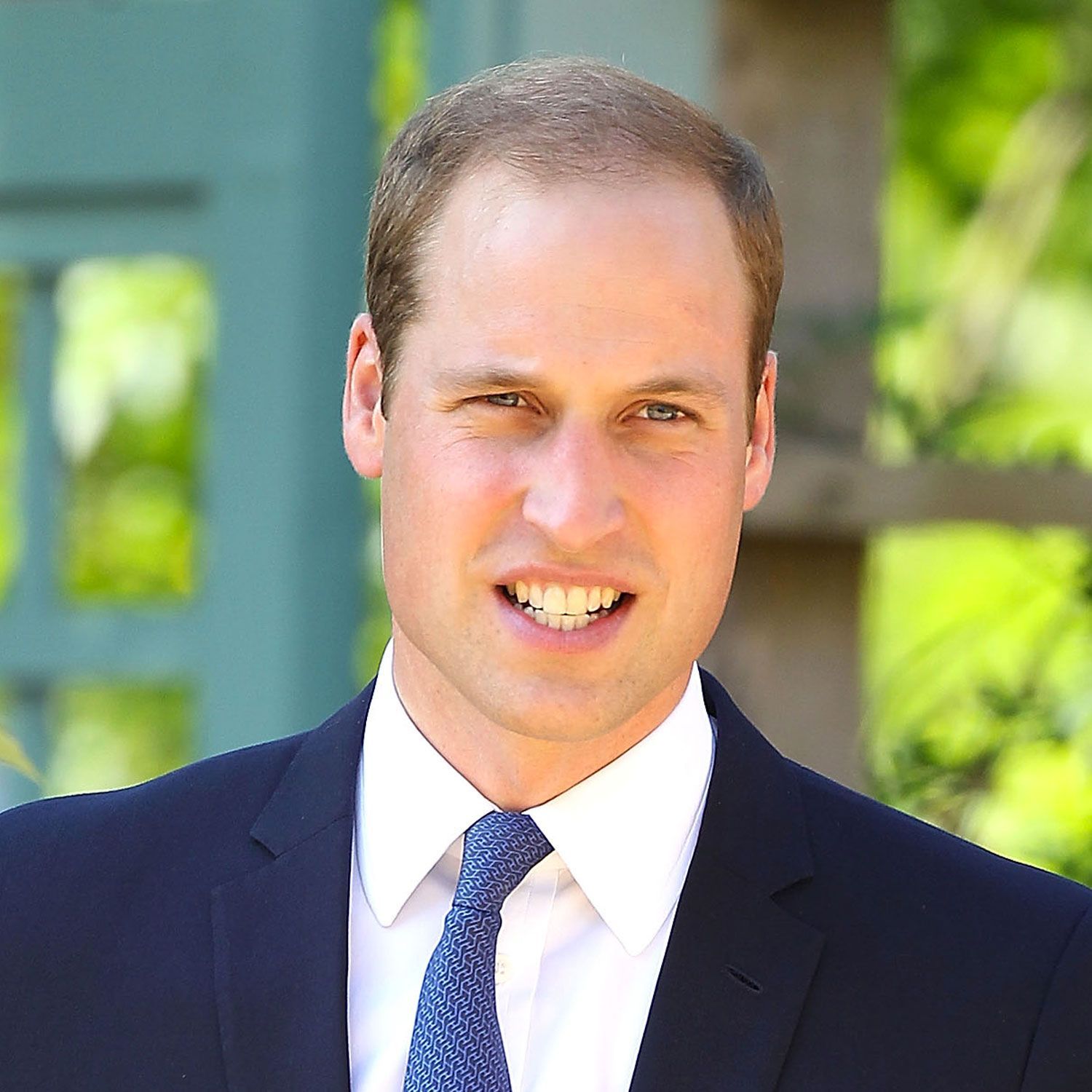 Le prince William
Le prince William duc de Cambrige
est né le 21 avril 1982 à Londres.
Il est le fils ainé du prince de Galles
et de Diana Spencer. 
Il est placé deuxième dans l’ordre de succession 
au trône après son père.
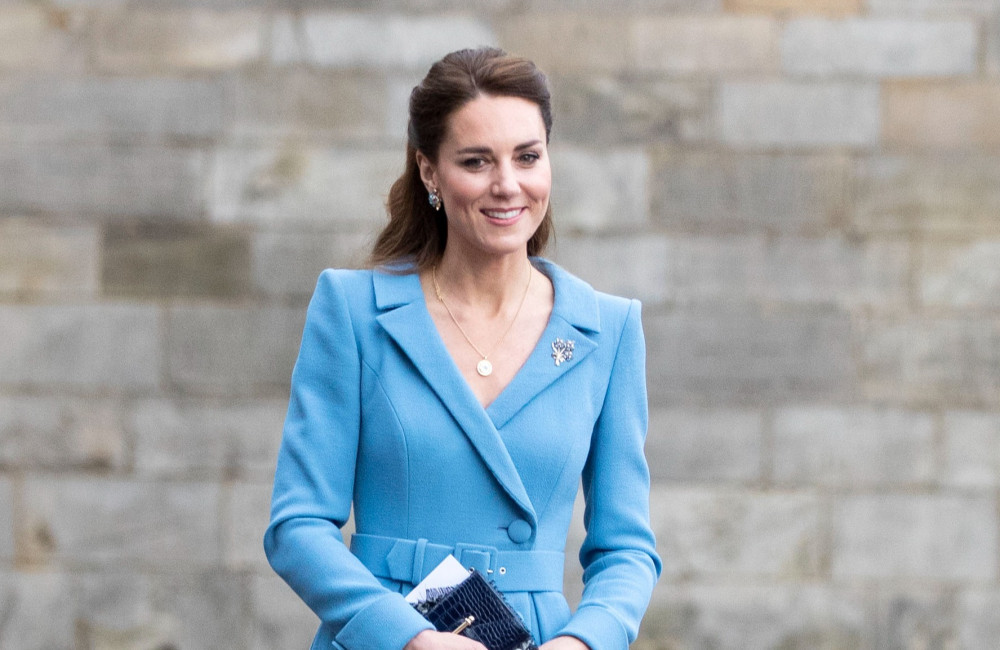 Kate Middleton
Kate Middleton est une aristocrate
Britannique, épouse du prince William.
Son vrai nom est Catherine Middleton.
Elle est née le 9 janvier 1982 à Reading
au Royaume-Uni. Elle est devenue
membre de la famille royale et aussi
Duchesse de Cambridge.
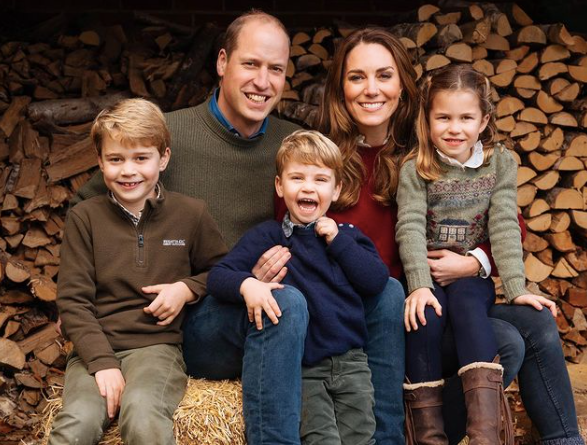 Leur rencontre, mariage et enfants
Leur rencontre:
William serait tombait sous le charme 
de Kate lors d’un défilé.
Leur mariage:
William a épousé Catherine Middleton
le 29 avril 2011.
Leur enfants:
William et Kate sont les parents de 
trois enfants, George, Charlotte et Louis.
Henry de Sussez et Meghan Markle
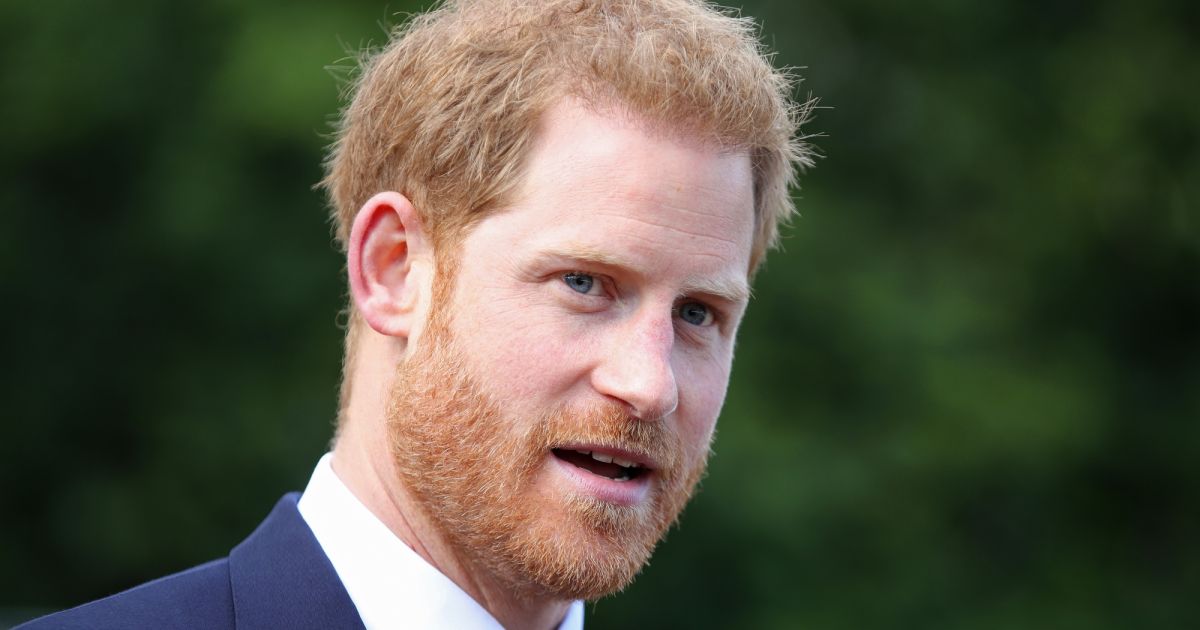 Henry de Sussez
Le prince Henry duc de Sussez,
appelé prince Harry.	
Née le 15 septembre 1984 à Londres,
est le petit frère de William.
Il est placé sixième dans l’ordre de
succession au trône, après son père,
son frère et les trois enfants de ce dernier.
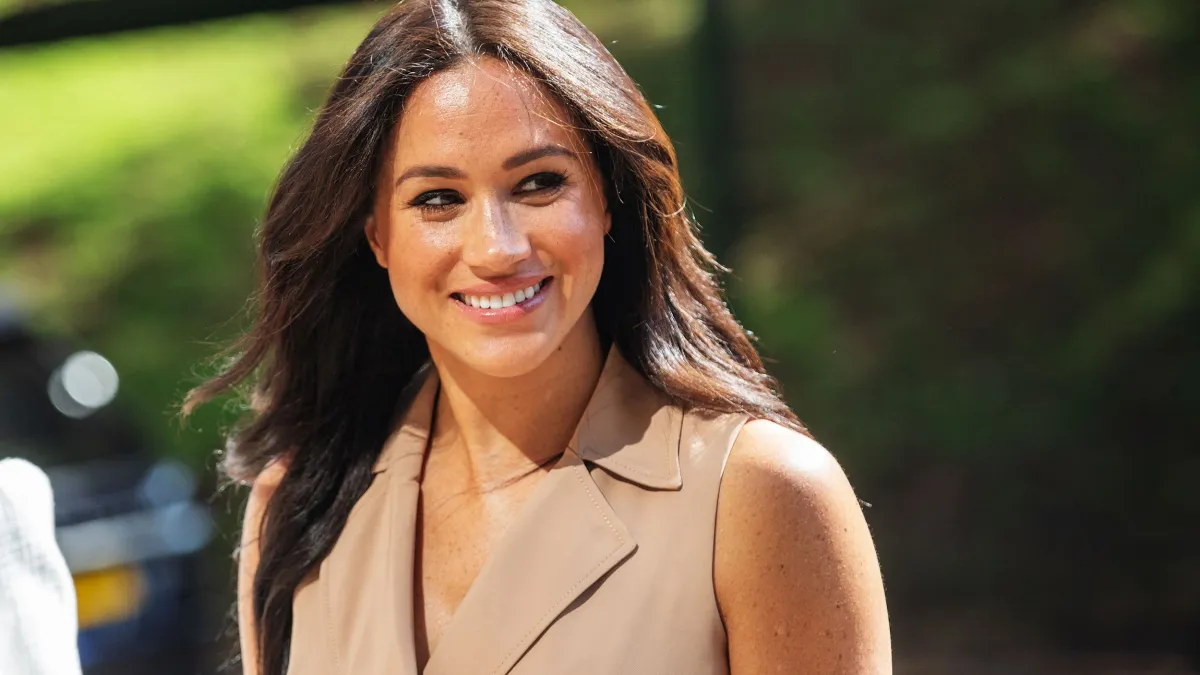 Meghan Markle
Elle est née le 4 août 1981 à Los Angeles. 
Elle est actrice et elle a décrochée un rôle. 
Dans la série canadienne Suits: Avocat sur 
mesure.
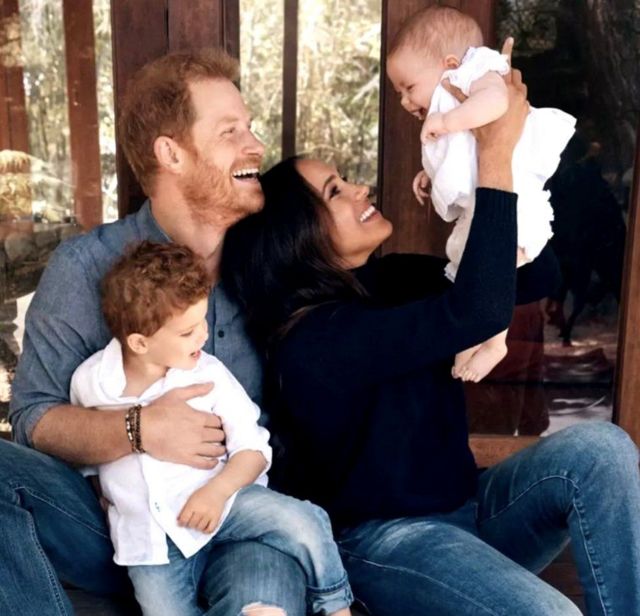 Leur rencontre, mariage et enfants
Leur rencontre :
Le prince Harry et Meghan se sont rencontrés
par l’intermédiaire d’un ami en commun.
Ils décident de se connaitre en vacances ensemble.
Leur mariage:
Harry a épousé Meghan le 19 mai 2018. 
Leurs enfants:
Henry et Meghan sont les parents 
De deux enfants Archie et Lilibet.
Leurs rôles
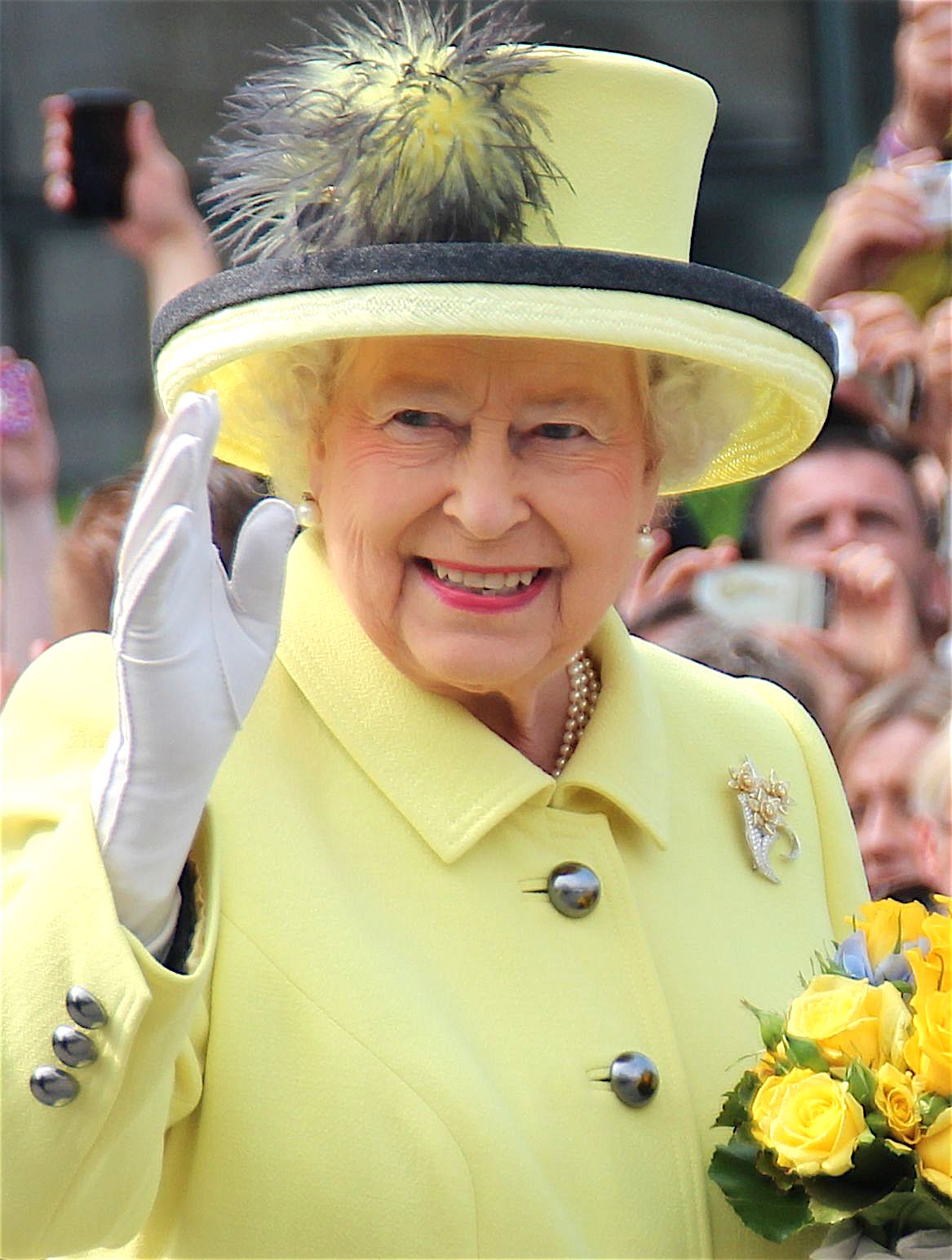 Les rôles de la reine Elisabeth II
Elisabeth est le souverain de sept
Etats indépendants du Commonwealth.
L’ Afrique du Sud, l’ Australie, le Canada,
Ceylan, la Nouvelle-Zélande, le Paskistan
et le Royaume-Uni.
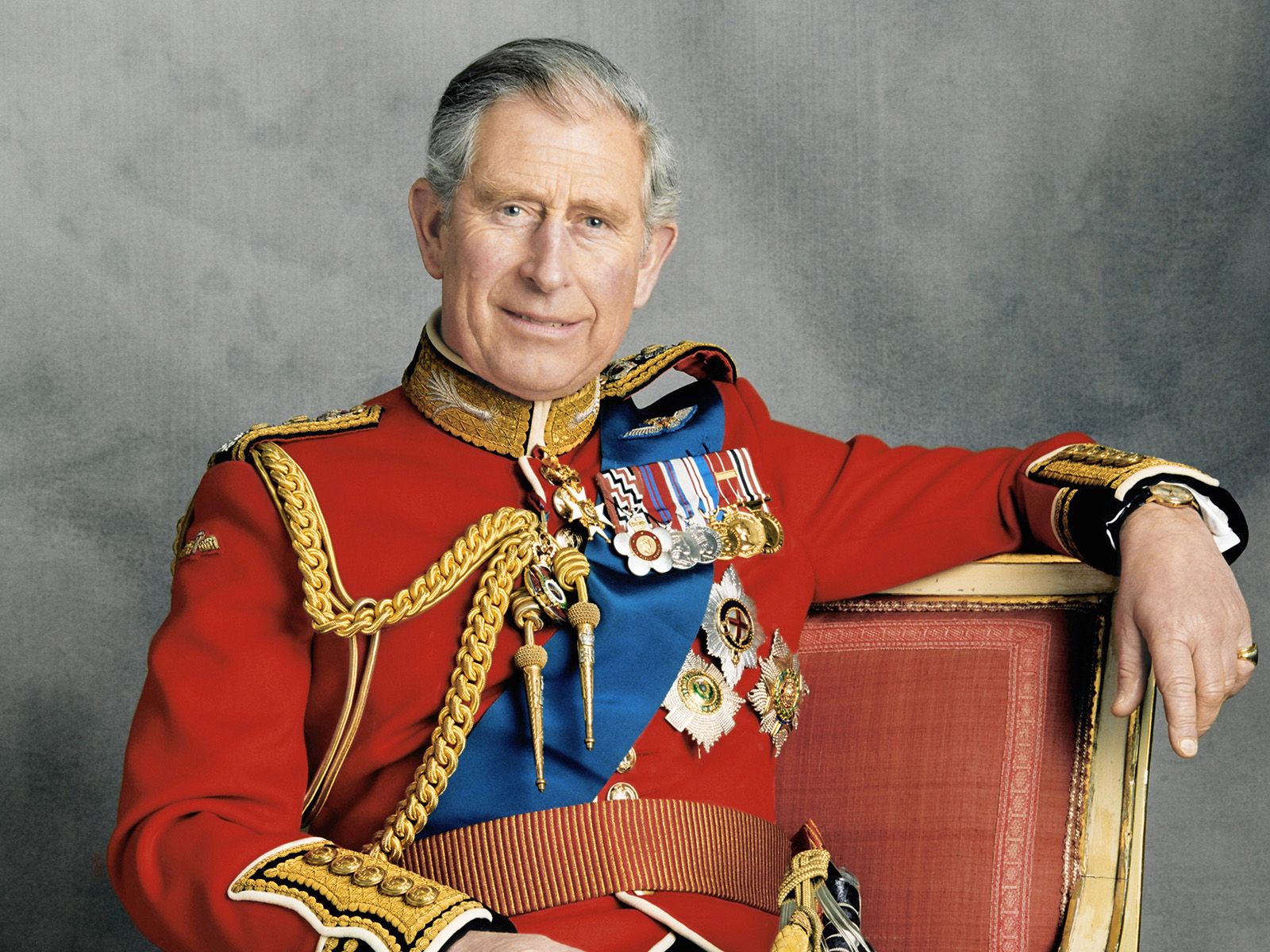 Les rôles de Charles
En tant que prince, Charles occupe 
les rôles de:
Prince de Galles, Duc de Cournaille,
Duc de Rothesay et Duc d’Edimbourg.
Buckingham Palace
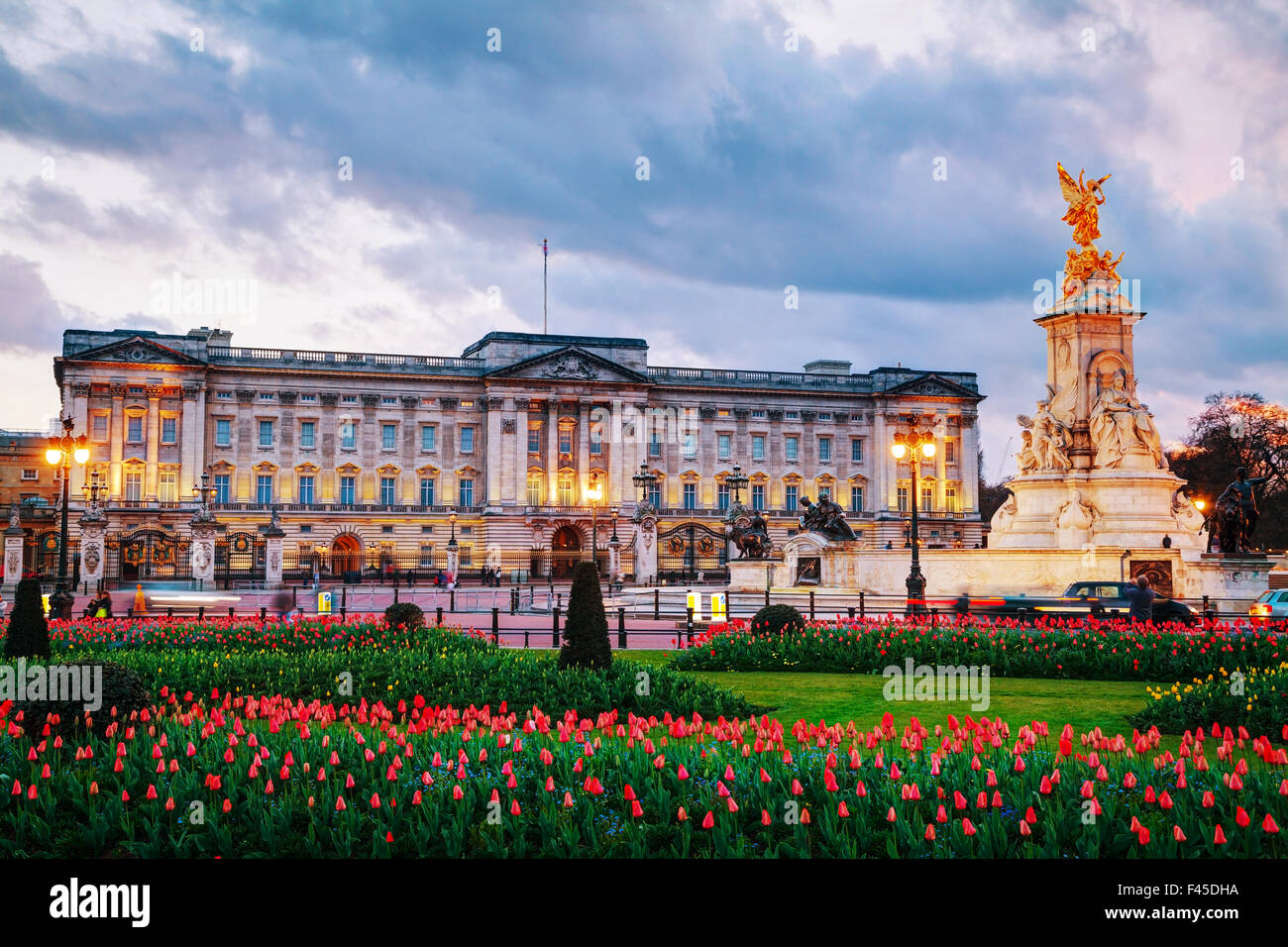 Buckingham Palace
Il est situé à Londres, c’est la
résidence officielle de la famille royale.
C’est aussi le lieu des grands événements 
royaux et un lieu touristique.
Mais en été uniquement la reine y 
réside avec sa famille.
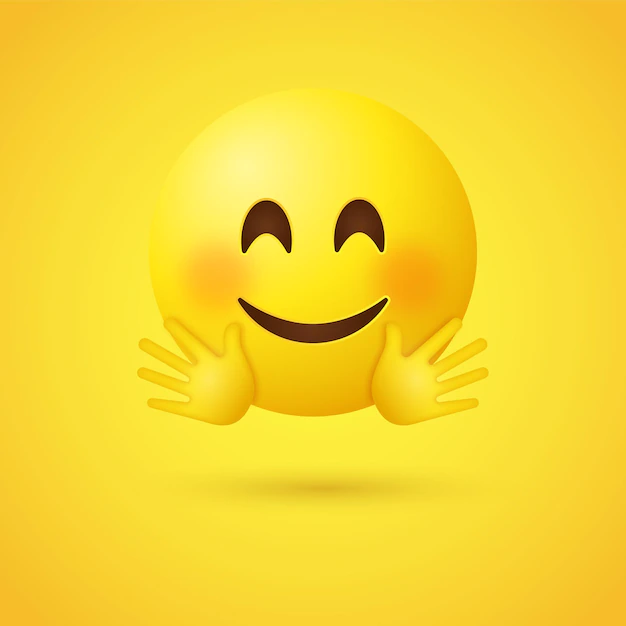 Quiz
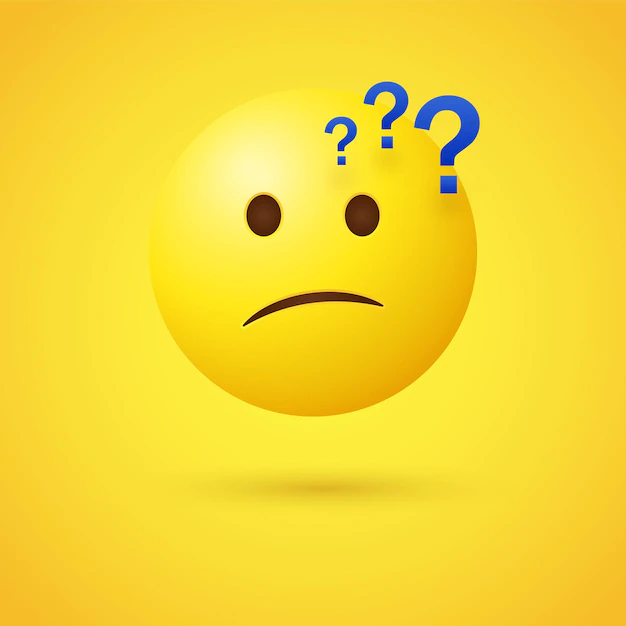 1: Combien d’arrière-petit-enfant à la reine Elisabeth II ?
9
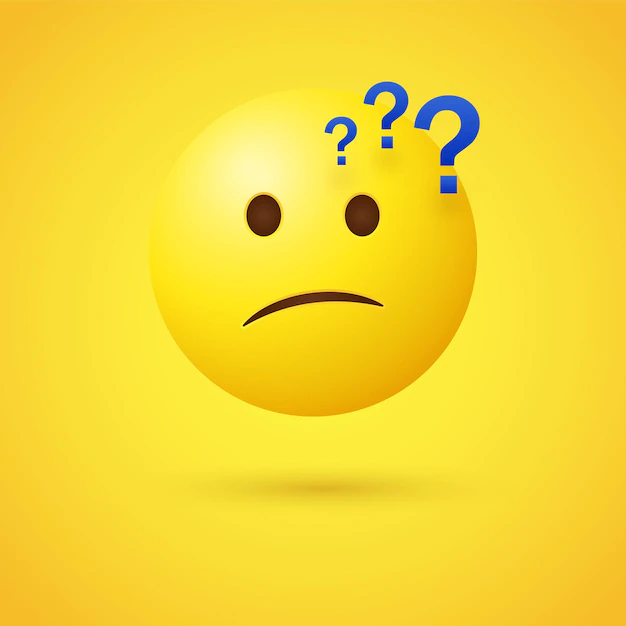 2: Quelle est le surnom de Lady Diana ?
Lady Di
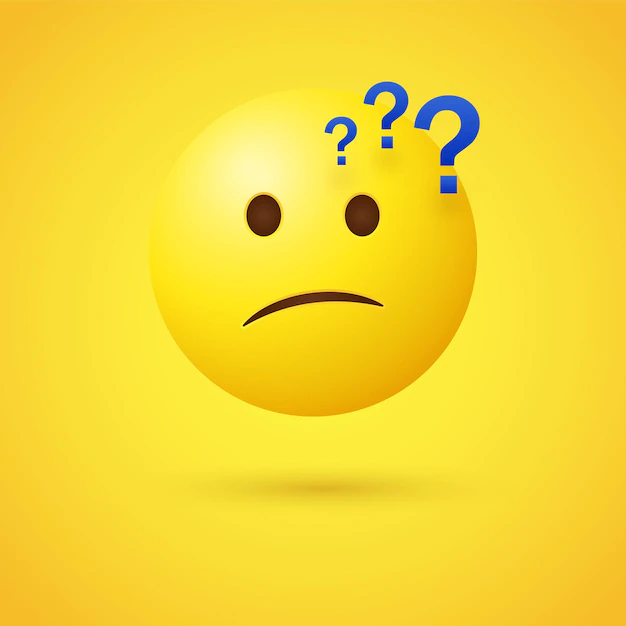 3:  Avec qui le prince Charles s’est il remarié après la mort de Lady Diana ?
Camilla Parker Boowles
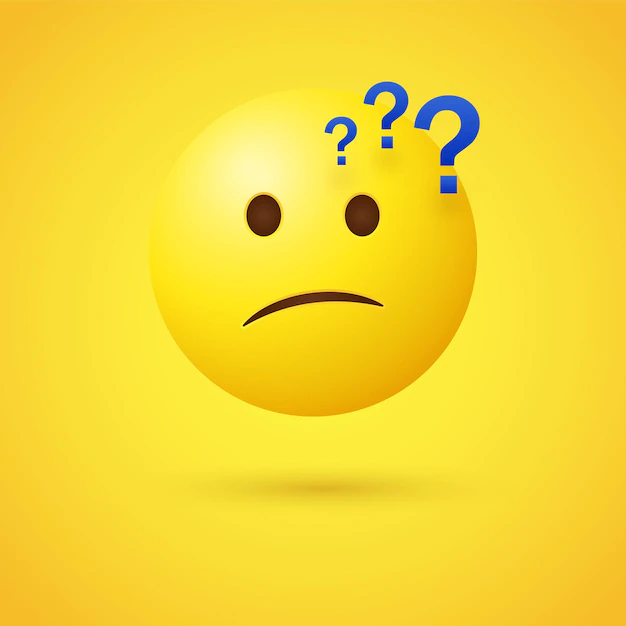 4: Quand est né le prince Harry ?
Le 15 septembre 1984
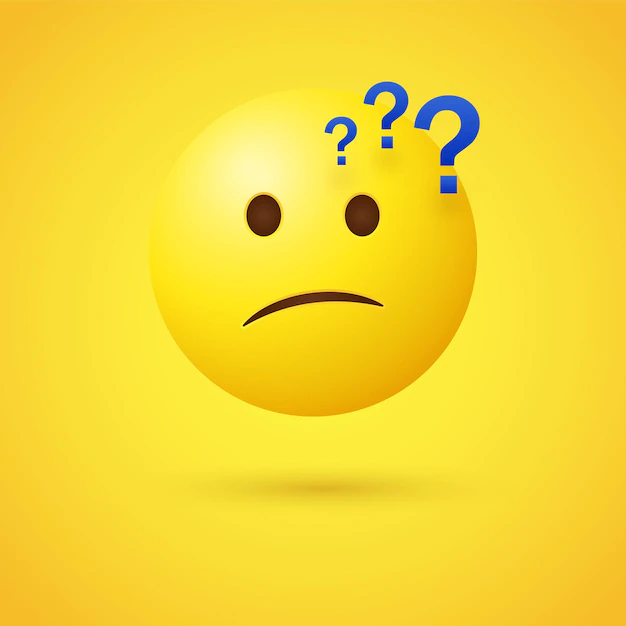 5: Dans quelle série Meghan Markle a- t-elle jouée ?
Suits: Avocat sur mesure.
Merci de nousavoir écouter
Avez-vous des questions?